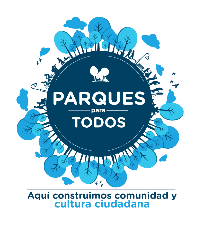 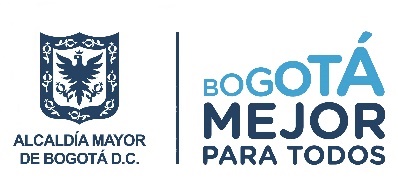 Estrategia Parques para todos
FICHA DE CARACTERIZACIÓN
1. INFORMACIÓN GENERAL
FECHA
NOMBRE DEL PARQUE
LOCALIDAD
IMÁGENES DEL PARQUE
13/06/19
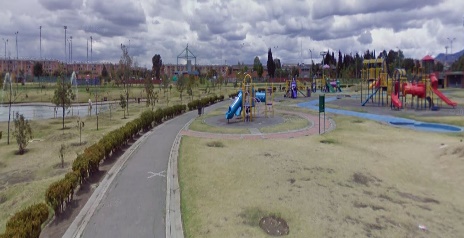 Parque Metropolitano Tunal
Tunjuelito
2. PARQUES ADECUADOS
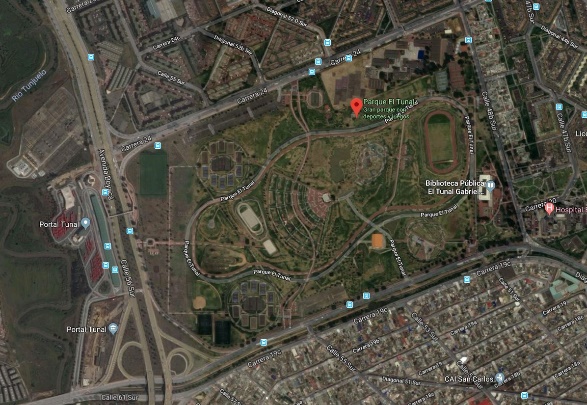 ADECUACIÓN (%)2019
ENTORNOS
Percepción de la población 2018
Zonas verdes
Estado de la poda o corte
50%
Residencial y comercial
100%
70%
Aseo
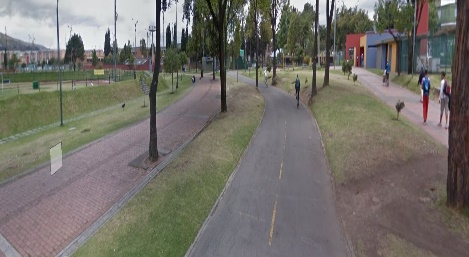 Colegio públicos y privados, Biblioteca Gabriel García Márquez, Hospital el Tunal y Portal el Tunal
70%
Iluminación
Iluminación
100%
Mobiliario
80%
Mobiliario
100%
Seguridad
40%
4. PARQUES SOSTENIBLES
3. PARQUES HABITADOS
SOSTENIBILIDAD DEL PARQUE
HABITACIÓN DEL PARQUE PÚBLICO
Actores
Grupos de adulto mayor
Escuelas de formación deportiva
Grupos locales
Entidades
SCRD, Policía, IDRD, Colegios, SCRD, Alcaldía Local, Casa de la oportunidad para la mujer y las subdirecciones locales
Estrategias para la sostenibilidad
Invitar a la comunidad a cuidar el inmobiliario
Aunque se realizan varias actividades es pertinente realizar de manera interdisciplinar para mejorar la participación activa en las diferentes actividades
Aspectos negativos
La inseguridad
Estrategias para la memoria social
Aspectos positivos
Mejorar aquellos aspectos que hacen alejarse a la comunidad del parque, concientizando la importancia de tener un parque como el Tunal.
Un acercamiento por parte de la comunidad
Tiene PPP (Paraderos para libros en parques)